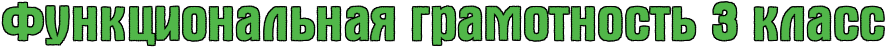 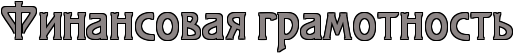 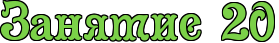 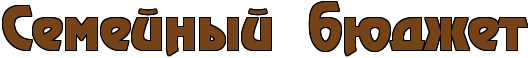 Однажды Рома увидел, как мама с папой, сидя за столом, производили какие-то расчёты. 
     - А чем это вы занимаетесь? - удивлённо спросил Рома. Он увидел на листке бумаги какие-то цифры, записанные в два столбика. Около одного из столбиков было написано «Получим в апреле», а около второго - «Потратим в мае». 
     - А я, кажется, догадался, что вы делаете, - радостно сказал Рома.
Задание 1
Как ты думаешь, как Рома ответил на свой вопрос? Отметь свой вариант ответа.
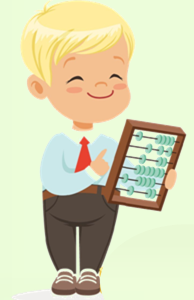 Родители заполняют квитанции за коммунальные платежи.
Родители планируют семейный бюджет на год.
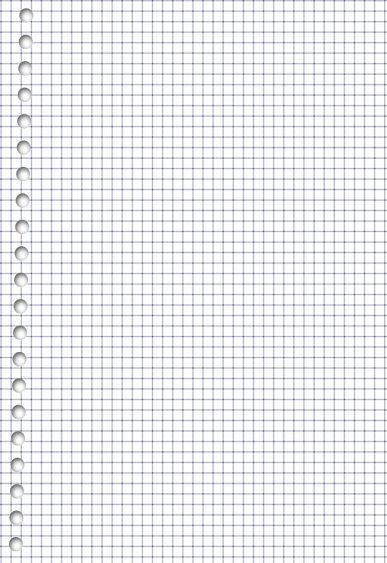 Родители планируют семейный бюджет на месяц.
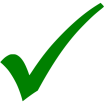 Родители заполняют налоговую декларацию.
Семейный бюджет
Рома уже знал, что такое «бюджет», поэтому сформулировать, что такое «семейный бюджет», ему не составило труда.
доходы
расходы
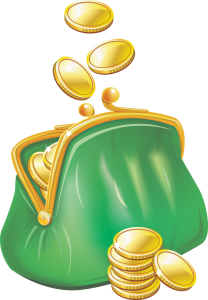 Допиши недостающие подписи на рисунке.
Устно сформулируй, что такое «семейный бюджет», и дополни определение.
Семейный бюджет или бюджет                          - это                                                ,                               ,                      ,  описывающий возможности и потребности всех членов                     .
семьи
план
доходов
расходов
семьи
Обсуди с одноклассниками, для чего нужен семейный бюджет. Запиши свой вариант ответа с помощью 1-2 предложений.
Семейный бюджет — это финансовый план семьи на определенный промежуток времени (месяц, квартал, год). Он  нужен для того, чтобы учитывать доходы, траты, накопления, вложения.
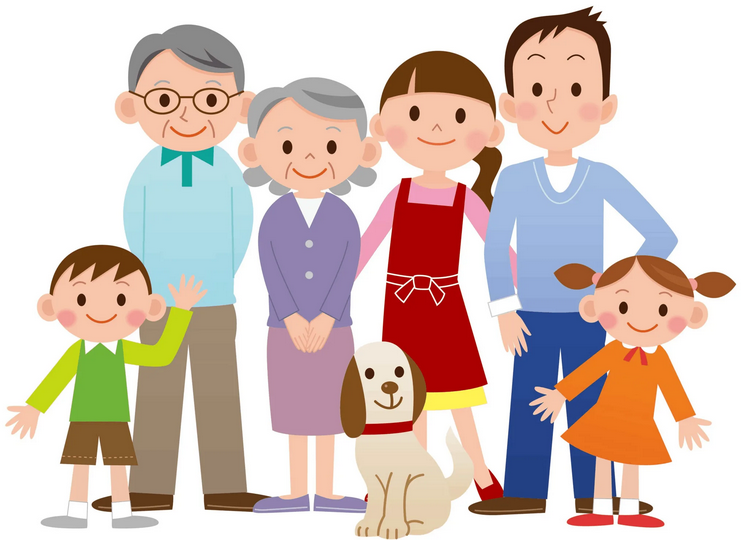 Задание 2
Доходы семьи - это в первую очередь зарплата мамы и папы, размер которой зависит от их профессии и должности. В период экономического кризиса доходы в семье могут снижаться: на работе родителям могут уменьшать не только премии, но и зарплаты. А откуда ещё берутся в семье доходы?
Обсуди этот вопрос с одноклассниками и заполни кластер.
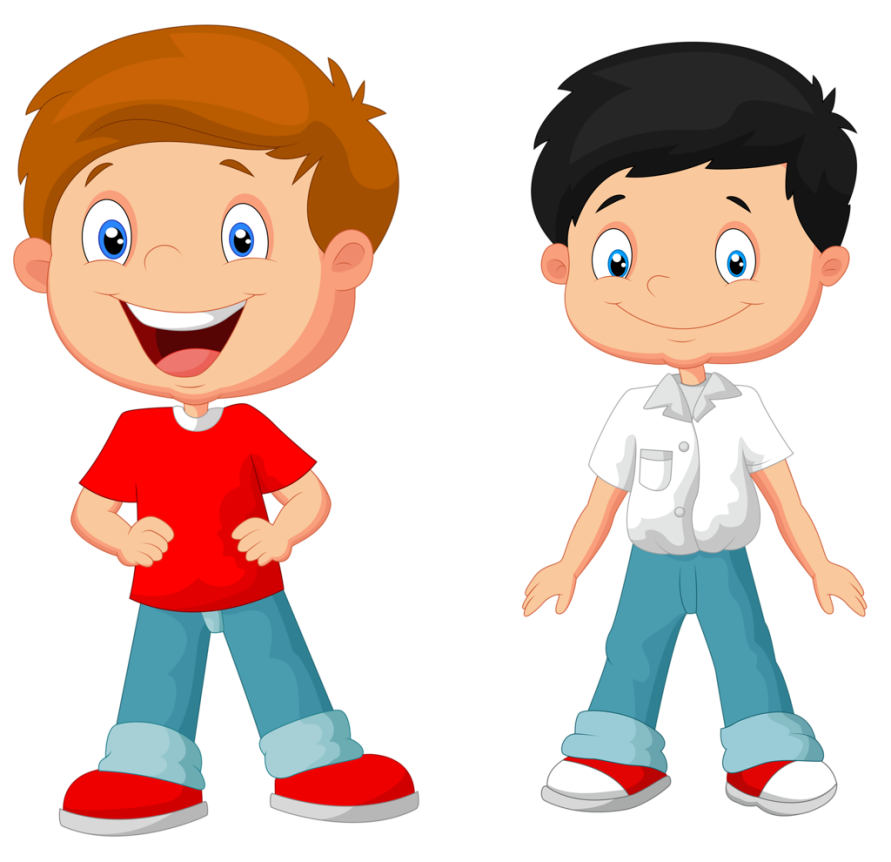 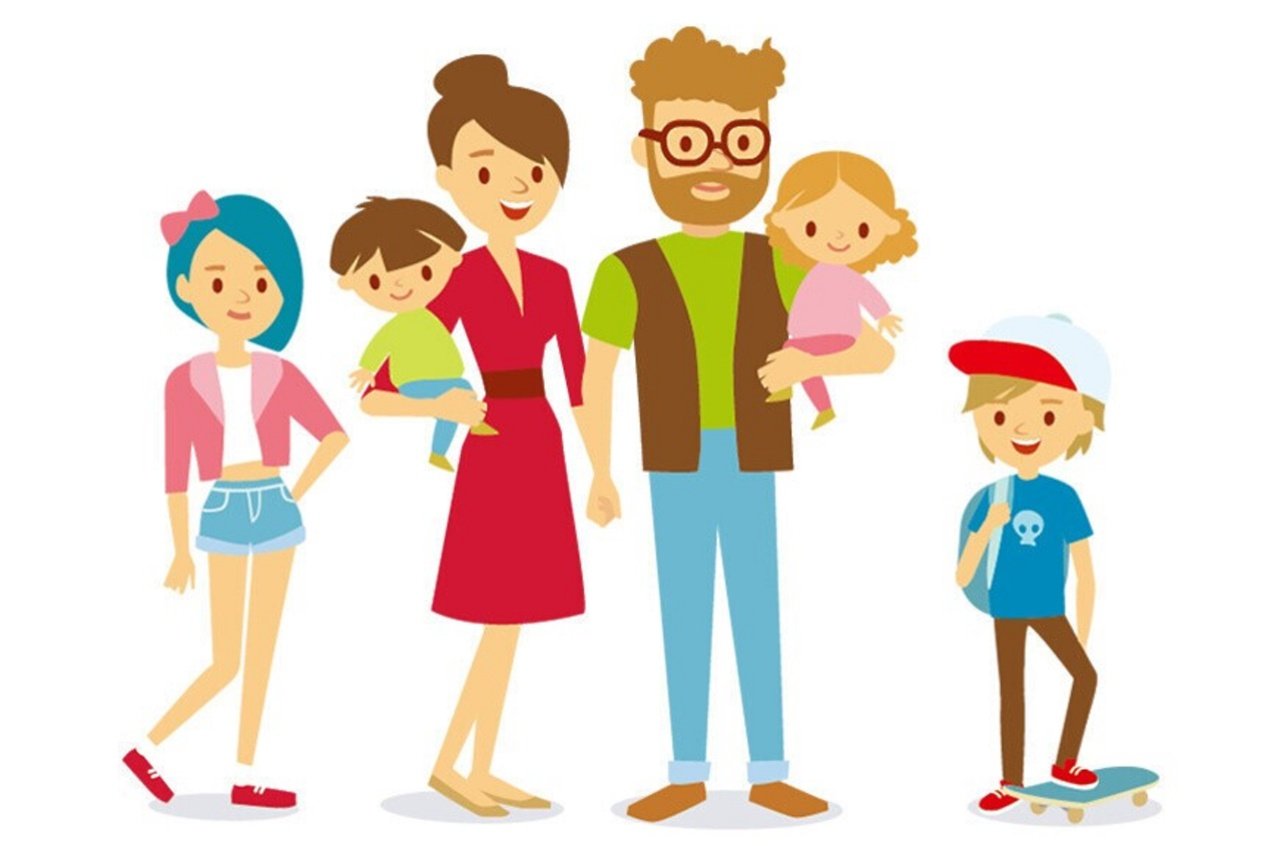 ДОХОДЫ СЕМЬИ
Клик!
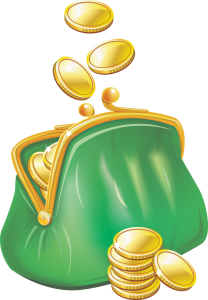 единовременные выплаты
стипендия
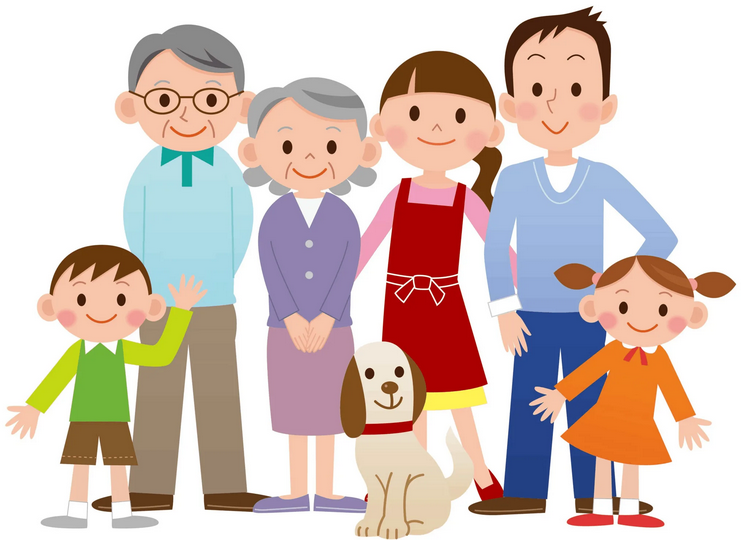 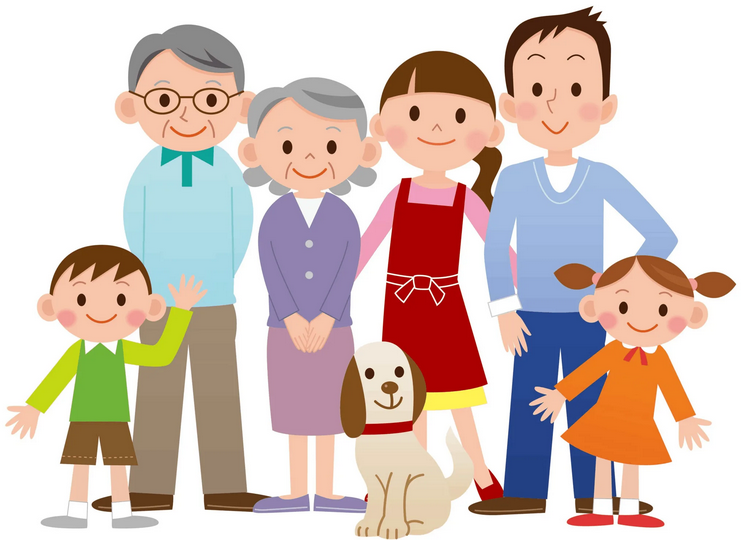 зарплата
пенсия
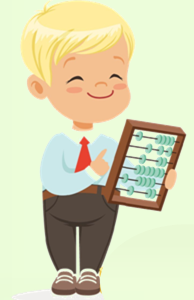 проценты от вклада
аренда недвижимости
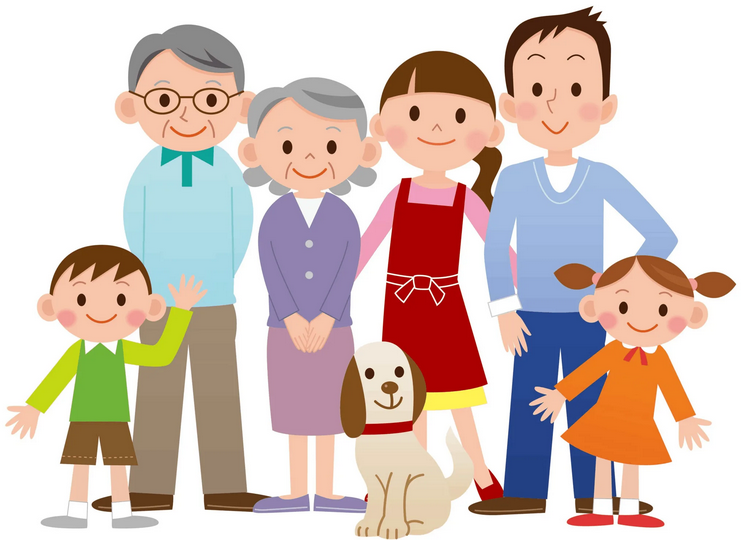 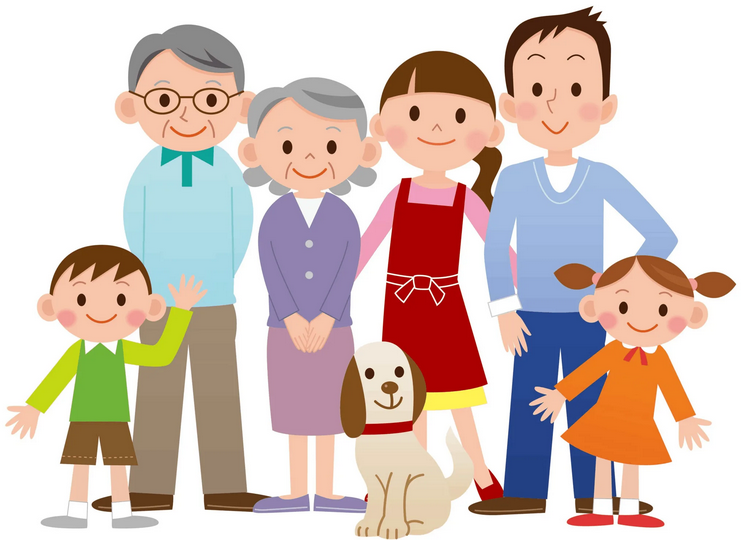 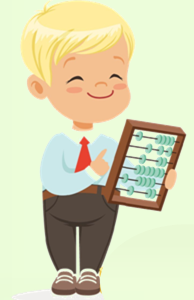 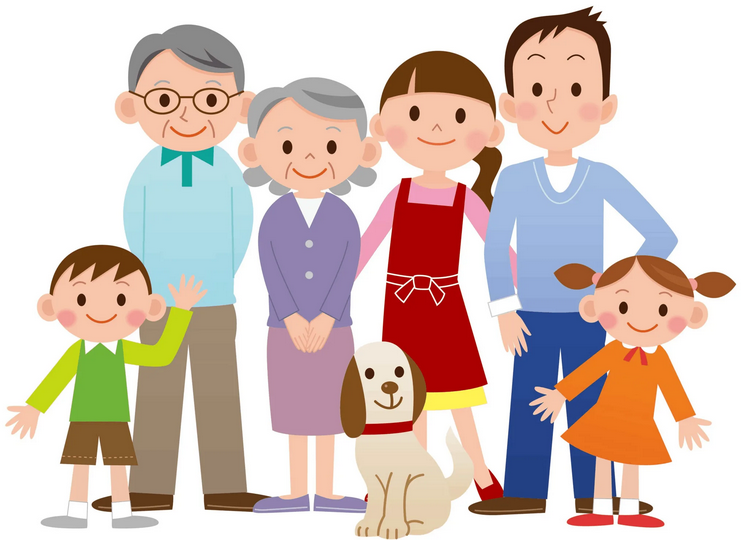 гонорар
доход от приусадебного хозяйства
Если ты затрудняешься, то обсуди с одноклассниками следующие ситуации.
Если ты затрудняешься, то обсуди с одноклассниками следующие ситуации.
В этом году в семье Ромы два школьника: сам Рома и его сестра. Из государственного бюджета семья получила единовременную выплату на каждого школьника к 1 сентября в размере 10 тысяч на каждого школьника. 

  Бабушка Маша сдаёт студентам комнату в своей квартире и получает дополнительный доход к пенсии в размере 8000 рублей. 

 Двадцатилетний брат Ромы хорошо учится в институте и получает стипендию в размере 5500 рублей. 

 Мама Ромы в прошлом году открыла вклад в банке, и в этом году она планирует получить проценты по вкладу в размере 1000 рублей. 

 Папа Ромы, помимо своей основной работы, публикует статьи в одном из журналов и получает за это гонорар.
Задание 3
- А чем отличается гонорар от зарплаты, ведь его ты тоже получил за свою работу? - спросил Рома у папы.
Как ты думаешь, что ответил Роме папа? 

    Закрась зелёным цветом карточки, на которых записаны способы получения постоянного дохода, а синим цветом - те виды доходов, которые относятся к непостоянным.
Клик на плашки!
Материнский капитал
Премия
Продажа дома, полученного в наследство
Стипендия
Выигрыш в лотерею
Пенсия
Пособие по безработице
Гонора́р (авторское вознаграждение) — денежная плата за труд лицам «свободных профессий»: писателям, художникам, артистам, музыкантам, композиторам, врачам, педагогам и т.д.
Задание 4
- Хорошо, когда у семьи большой доход! Можно много тратить на развлечения или на мои любимые компьютерные игры! - воскликнул Рома. 
     - Стоп! Ты же знаешь, что нужно планировать не только доходы, но и расходы! - воскликнул папа. 
     Рома с любопытством заглянул в записи родителей. 
     - И какие у нас планы на следующий месяц? - спросил он с улыбкой.
Рассмотри записи родителей Ромы и определи, на какие группы можно разделить расходы семьи. Допиши нужные слова в пустые прямоугольники.
СЕМЕЙНЫЕ РАСХОДЫ
Клик!
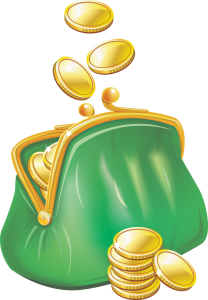 Обязательные
Необязательные
Продукты питания
Посещение кино
Турпоездки
Расходы на транспорт
Коммунальные оплаты
Предметы роскоши
Непредвиденные
Бытовая техника
Образование
Одежда, обувь
Срочный ремонт машины
Парфюмерия
Ремонт в квартире
Бытовая химия
Коллекции
Лекарства
Подарки
Определи, к какому виду расходов относятся следующие покупки.
Рому неожиданно пригласил на День рождения одноклассник. Мама дала Роме деньги на покупку альбома для марок, который он подарит однокласснику. 
 Рома в течение полгода откладывал часть карманных денег и потратил их на покупку букета для мамы к 8 марта.
непредвиденный
необязательный
Задание 5
Обсуди с одноклассниками, почему нужно планировать семейный бюджет. 
    Соедини линиями рисунки и подписи к ним в соответствии с тем, какую ситуацию они иллюстрируют.
Семейный расход
Семейный доход
Семейный расход
Семейный доход
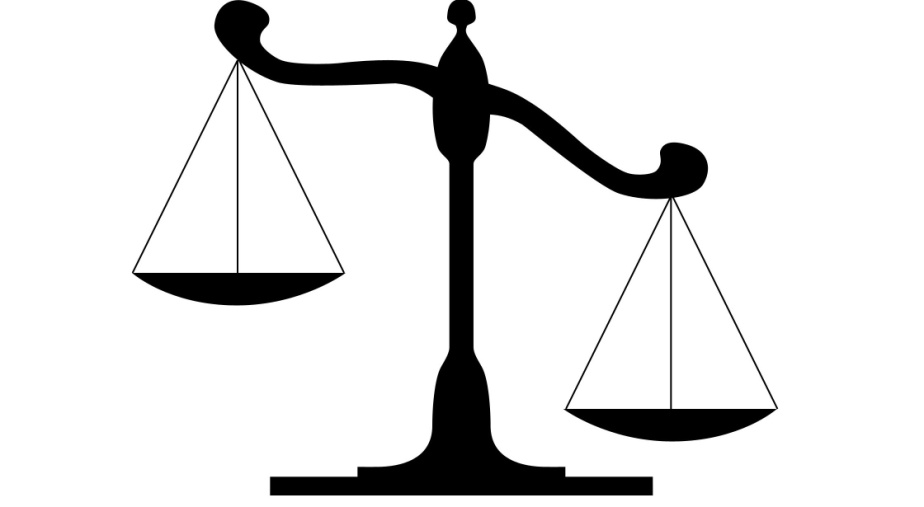 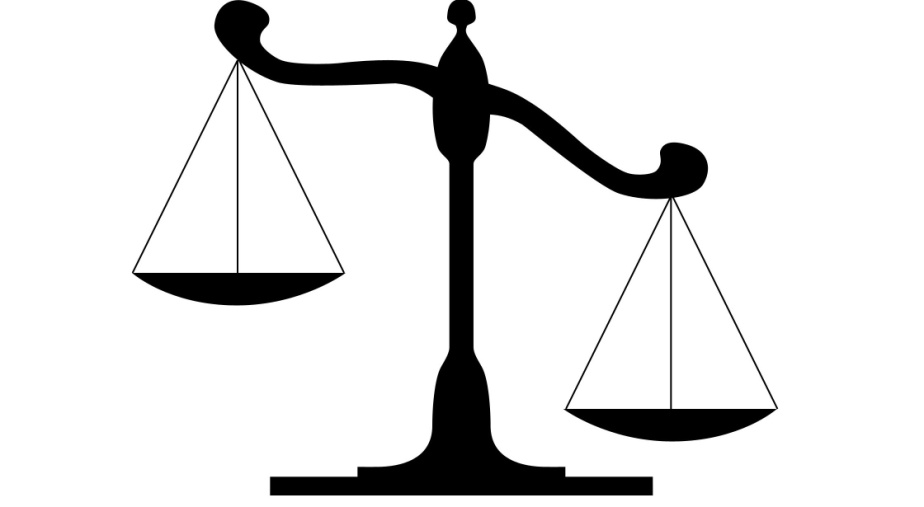 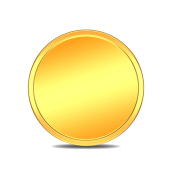 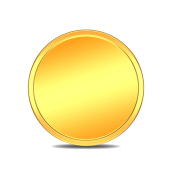 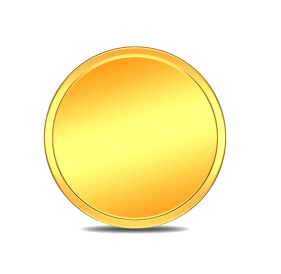 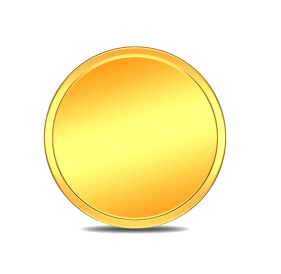 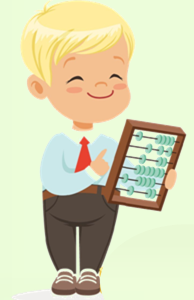 Долги
Сбережения
Клик!
Ссылки на интернет-ресурсы:
https://top-fon.com/uploads/posts/2023-02/1675310917_top-fon-com-p-fon-dlya-prezentatsii-finansovaya-gramotno-58.jpg 
https://thumbs.dreamstime.com/b/%D0%B2%D0%B5-%D1%83%D1%89%D0%B8%D0%B9-%D0%B8%D0%BA%D1%82%D0%BE%D1%80-%D0%BD%D0%BE%D0%B2%D0%BE%D1%81%D1%82%D0%B5%D0%B9-%D0%B2-%D1%81%D1%82%D1%83-%D0%B8%D0%B8-71094148.jpg 
https://papik.pro/uploads/posts/2021-12/1639217126_1-papik-pro-p-vesi-klipart-1.png 
https://gas-kvas.com/uploads/posts/2023-02/1677030078_gas-kvas-com-p-risunki-na-ekonomicheskuyu-temu-7.jpg 
http://howtodrawforkids.com/wp-content/uploads/2017/04/How-to-Draw-a-Man-for-Kids-2.jpg 
https://gas-kvas.com/uploads/posts/2023-02/1676439290_gas-kvas-com-p-detskii-risunok-brat-35.png 
https://top-fon.com/uploads/posts/2023-01/1674693593_top-fon-com-p-semya-dlya-prezentatsii-bez-fona-2.png
https://atitrainingschool.net/wp-content/uploads/2017/04/Advantages-And-Disadvantages.jpg
Литература: 
Функциональная грамотность. 3 класс. Тренажер для школьников/ М.В. Буряк, С.А. Шейкина. – М.: Планета, 2022. – 88 с. – (Учение с увлечением).